Разноуровневая методика решения задач по астрономии
Преподаватель Черных А. И.
Кемерово, 2020
Содержание
Обзор сборников задач по астрономии.
Структура оформления и решения задач по астрономии.
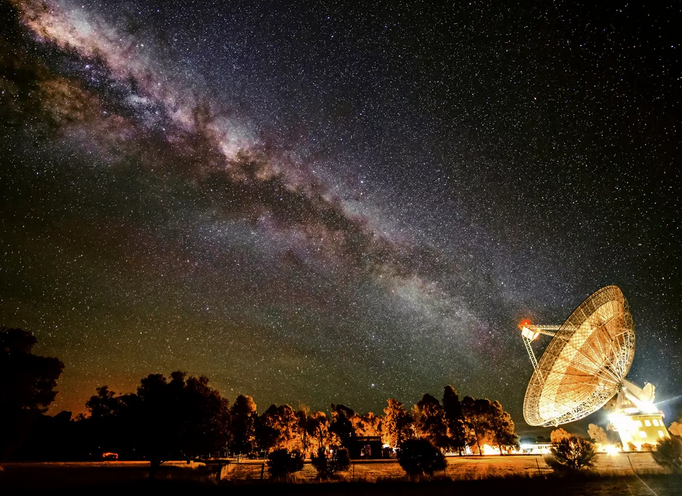 Обзор сборников задач по астрономии
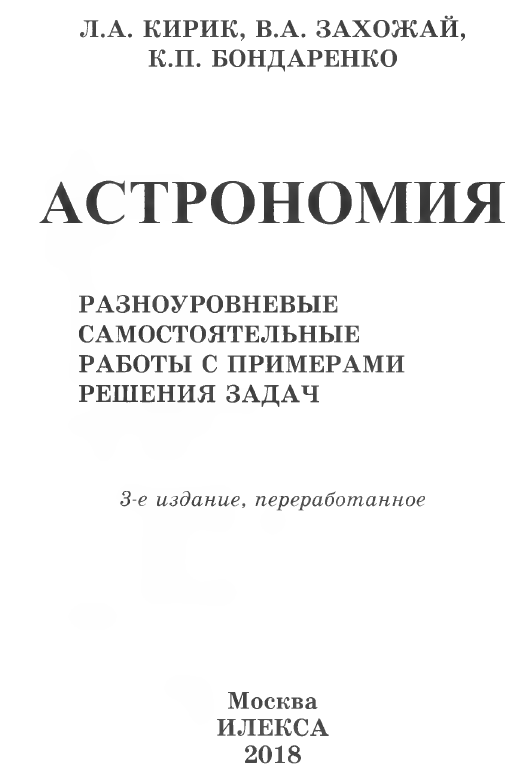 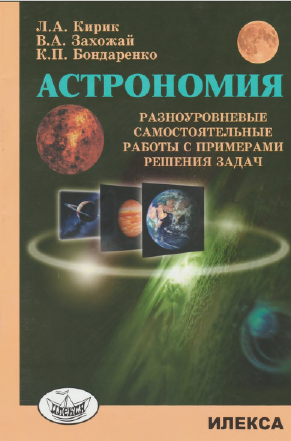 Кирик Л.А., Захожай В.А., Бондаренко К.П. Астрономия. Разноуровневые самостоятельные работы с примерами решения задач.— 3-е изд., перераб.—
М.: ИЛЕКСА, 2018.— 80 с.: ил.

Пособие содержит самостоятельные работы по всем важнейшим темам курса астрономии и предназначено для текущего контроля знаний учащихся. Работы состоят из нескольких вариантов четырех уровней сложности (решите устно, первый уровень, второй уровень и третий уровень).
Обзор сборников задач по астрономии
Содержание
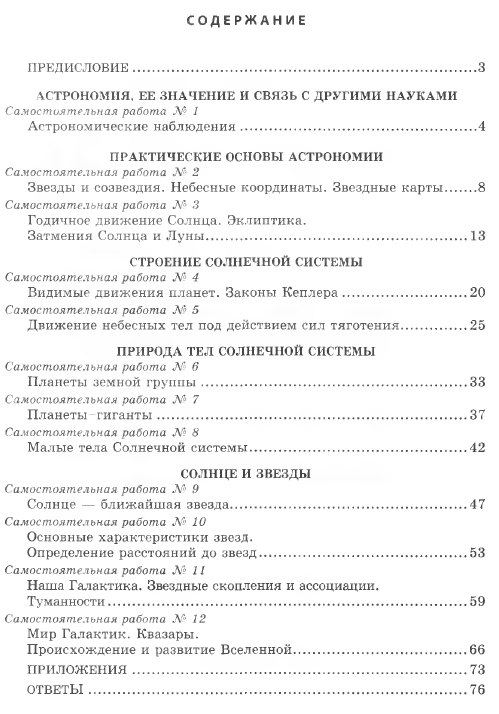 Разделы
Темы
Самостоятельные работы
Приложения
Ответы
Обзор сборников задач по астрономии
Учитель может предлагать учащемуся самому выбирать уровень сложности. Этот выбор является обратной связью учитель — ученик и поможет учителю более объективно оценить степень усвоения изученного материала.
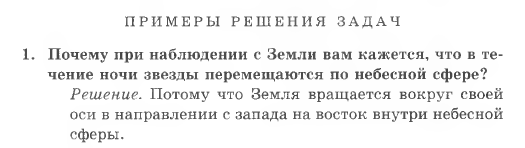 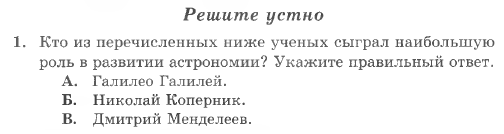 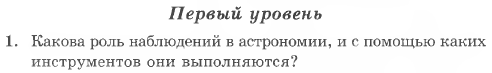 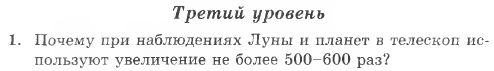 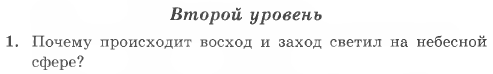 Обзор сборников задач по астрономии
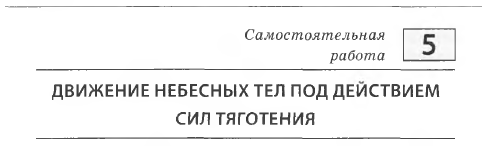 Уровни заданий
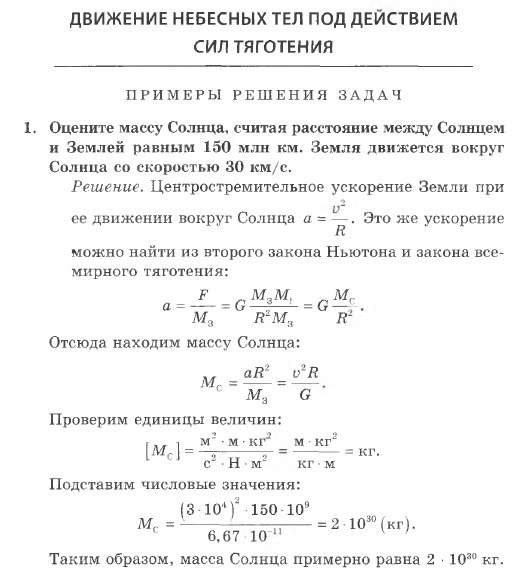 Ответы
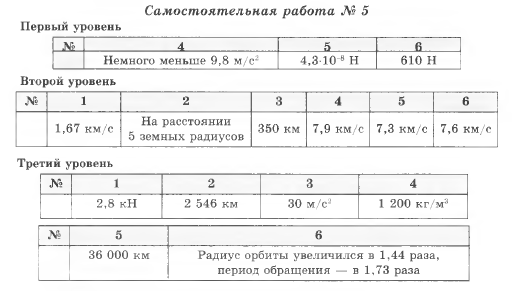 Обзор сборников задач по астрономии
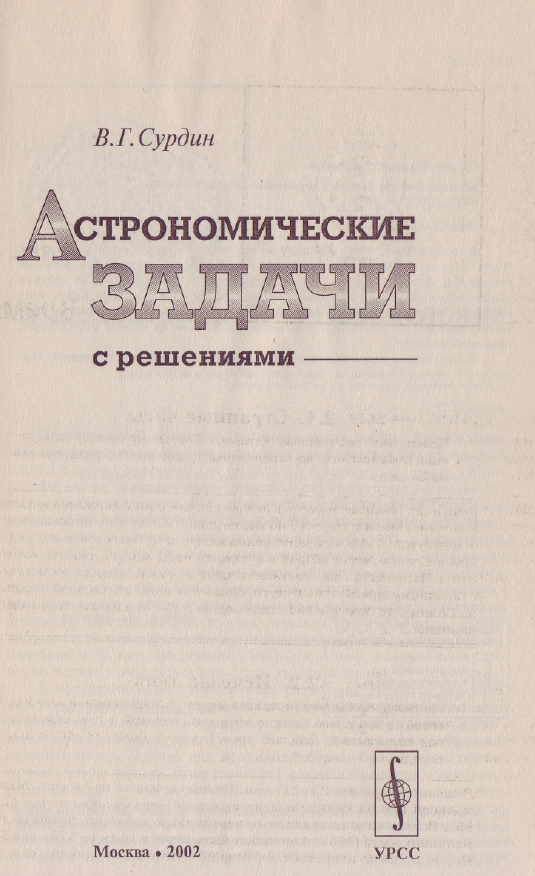 Сурдин Владимир Георгиевич Астрономические задачи с решениями: Учебное пособие. — М.: Едиториал
УРСС, 2002. - 240 с.

В книге собрано около 430 задач по астрономии с подробными решениями.
Часть из них — классические, часть — совершенно новые. Все решения
составлены автором книги и нередко дополняют и даже исправляют ошибки
классических решений. Уровень задач в среднем ниже олимпиадного, хотя
отдельные задачи потребуют упорной работы.
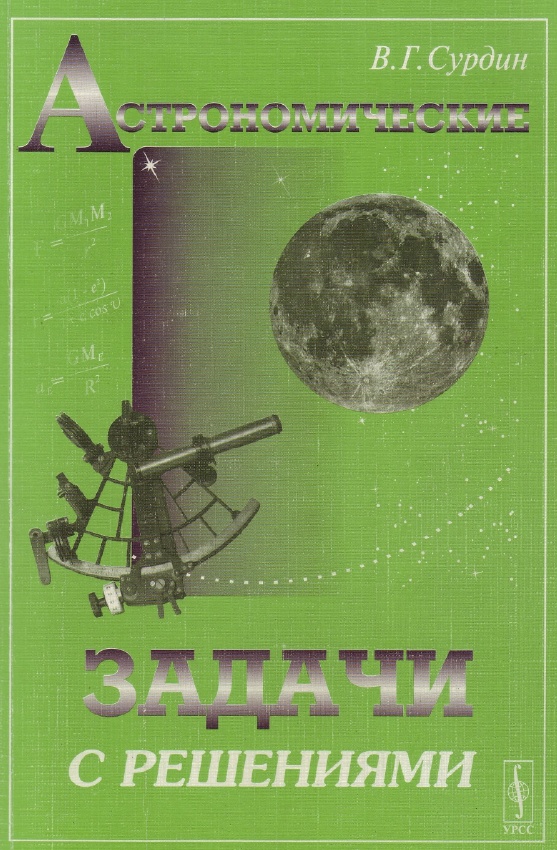 Обзор сборников задач по астрономии
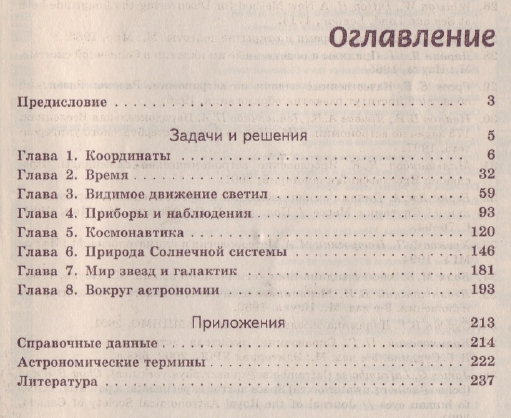 Содержание
Разделы
Приложения
Обзор сборников задач по астрономии
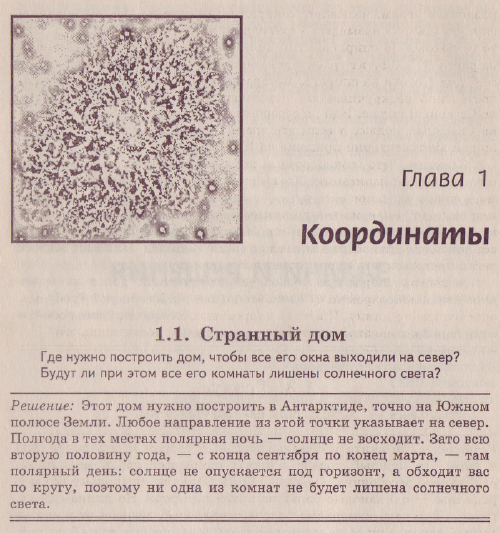 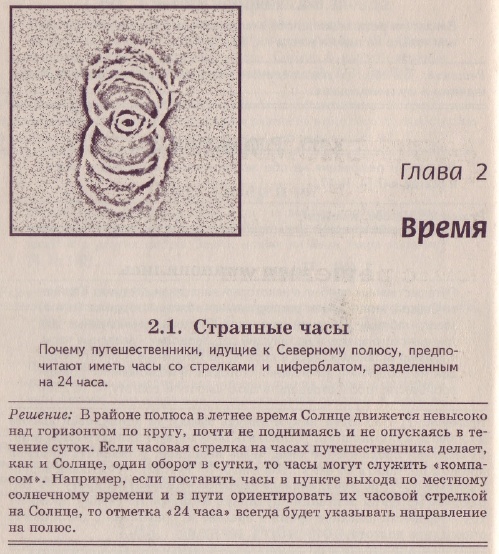 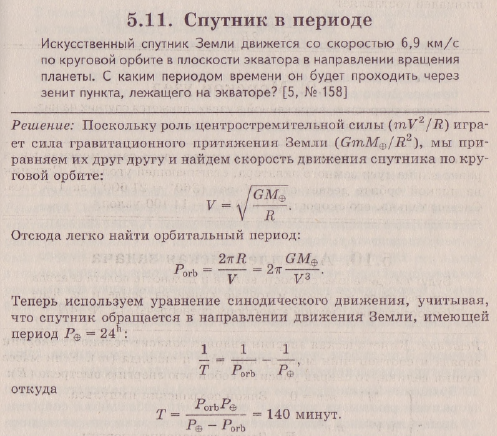 Структура оформления и решения задач по астрономии
Виды тестовых заданий, которые можно использовать для оценки знаний студентов
Закрытые вопросы - это когда выбирать нужно строго из предложенных вариантов ответов не внося никаких изменений
Открытые вопросы - это когда либо нет вариантов ответа, либо варианты есть, но так же предусмотрен "свой вариант"
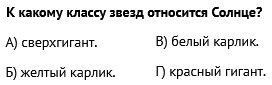 В чём состоит отличие григорианского календаря от юлианского?
Структура оформления и решения задач по астрономии
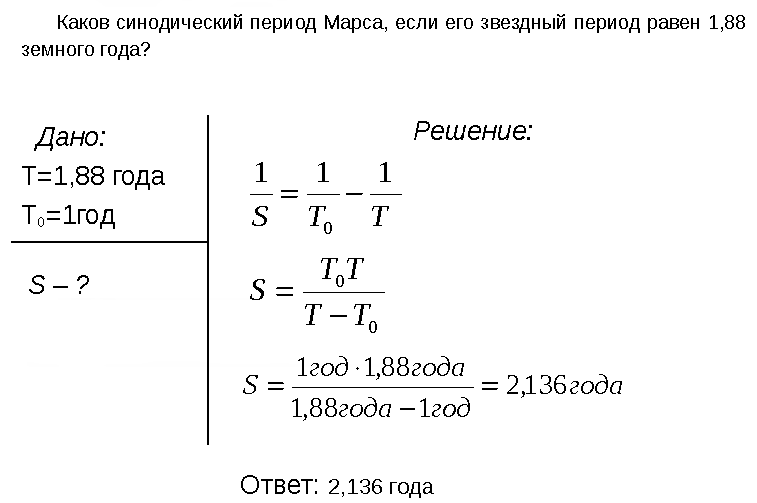 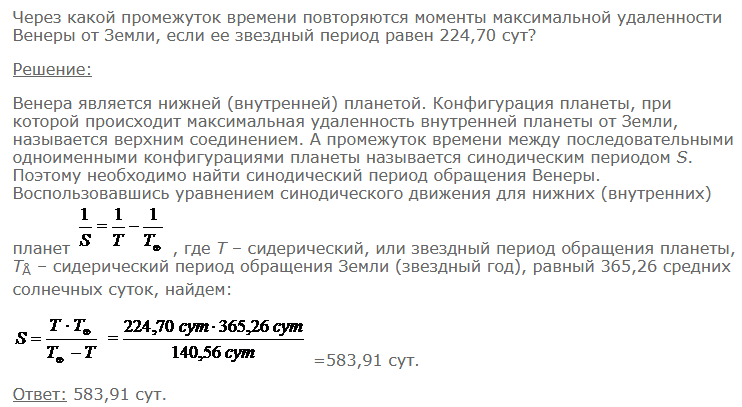 Структура оформления и решения задач по астрономии
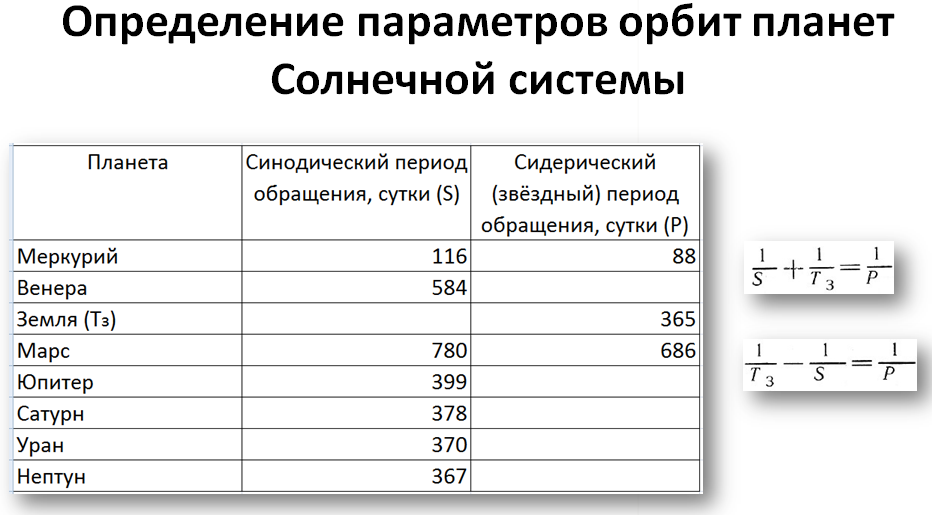 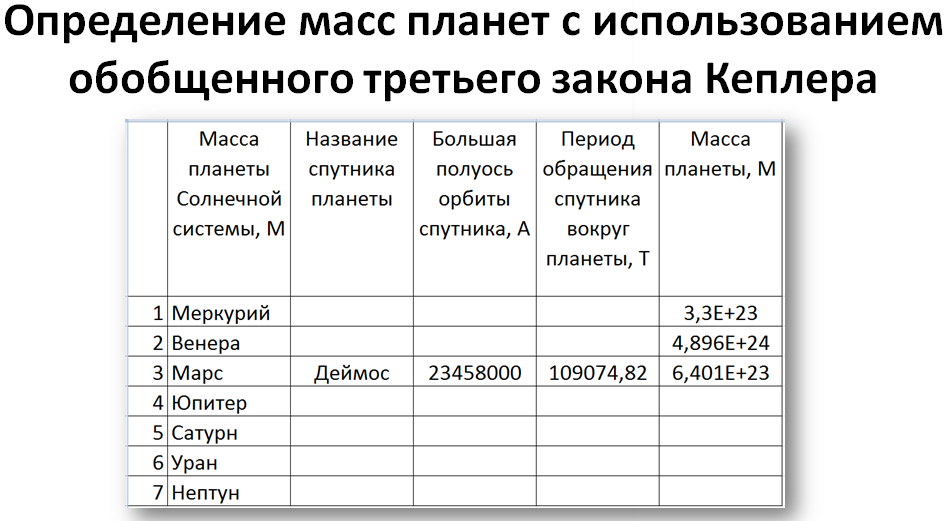 Электронные ресурсы.
http://poisk-ru.ru/ - текст
http://mypresentation.ru/ - изображение
http://multiurok.ru/ - текст
http://otvet.mail.ru/ - текст
Список литературы.
Кирик Л.А., Захожай В.А., Бондаренко К.П. Астрономия. Разноуровневые самостоятельные работы с примерами решения задач.— 3-е изд., перераб.— М.: ИЛЕКСА, 2018.— 80 с.: ил. - изображение, тест
Сурдин Владимир Георгиевич Астрономические задачи с решениями: Учебное пособие. — М.: Едиториал УРСС, 2002. - 240 с. - изображение, тест
ГОРНОЕ ДЕЛО – НАША ПРОФЕССИЯ